Pótpályázati tájékoztató       2022/2023 tavasz
Erasmus, Bilaterális, CEEPUS, DD

Legfontosabb lépések 
és tudnivalók
Pótpályázati időszak: 2022. május 05. – május 16. (hétfő) 12:00
Tóth-Boda Csilla Dalma
Nemzetközi koordinátor
Tartalom
Tervezési fázis - mérvadó szempontok

Jelentkezés menete – MOB regisztráció, elengedhetetlen feltöltendő dokumentumok, formanyomtatvány

Éljen, nyertem! – Mik a további tennivalók?
Tervezési fázis
Körültekintő intézményválasztás:  https://corvinus.mobilitymanager.hu/intezmenyek/?
                     - ország  megélhetési lehetőség, beutazási szabályok (pl. Covid), személyes biztonság
                     - partneregyetem  választható tématerületek, első öt helyen saját képzésével megegyező!
                     - oktatás nyelve  amivel az igazolható nyelvtudás megegyezik
                     - kurzuslista  releváns az itthoni kötelezően válaszható tárgyakkal
                     - ESN  gyakorlati kérdésekkel a diákszervezethez is fordulhatnak

     Élménybeszámolók:  https://www.uni-corvinus.hu/fooldal/kepzes/nemzetkozi-lehetosegek/hallgatoknak/erasmus-reszkepzes/#accordion-item-hallgatoi_elmenybeszamolok
                     - Szálláslehetőségek
                     - Helyi közlekedés
                     - Megélhetés
                     -Tanulmányok mellett egyéb szabadidős, kulturális lehetőségek, helyi tevékenységek
Jelentkezés menete
MOB regisztráció: Mobility Manager - Hallgató -=- [Budapesti Corvinus Egyetem]
             - adatok helyes kitöltése
             - a megjelölt intézmények (max. 10 db lesz figyelembe véve) sorrendjének ellenőrzése, jelentkezési lap adatainak kimásolása (wordbe: ctr+c – ctr+v)  későbbi visszanézhetőség
             - a MOB elmenti az adatokat, így akár másnap is folytathatják a pályázást
             - sorrenden és az adatokon változtatni a pályázat benyújtása után NINCS lehetőség semmilyen formában

Feltöltendő dokumentumok: nyelvvizsga bizonyítványok, egyéb szakmai tevékenység + Kreditigazolás Neptunból:  információ  ált.nyomtatványok  kreditigazolás
            - Csak azokat a nyelvvizsgákat vesszük figyelembe, amit a MOB-ba feltölt!
            - Fájlonként maximum feltölthető méret: 20 MB
HÖK által létrehozott űrlap kitöltése: diákszervezeti tevékenységek

Ellenőrzés után véglegesítés: „Pályázat Benyújtása” gombra kattintva
Erasmus+ ösztöndíjak és kiegészítő támogatások
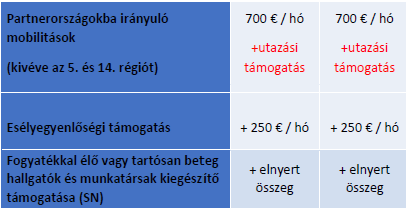 +1 lehetőség: Hallgatói Szociális Bizottság által meghirdetett
 Külföldi Részképzési Ösztöndíj

Extracurriculáris (Teljesítményalapú) Ösztöndíjak – 
Budapesti Corvinus Egyetem (uni-corvinus.hu)
Utazás előkészítése
Hurrá, helyet nyertem, cserehallgató leszek! 🎉
Tájékozódás az elnyert ország és partneregyetem kapcsán
                        - szállás, repülőjegy, esetlegesen vízum, egészségbiztosítás (EU kártya), közösségi oldalakon csoportokhoz való csatlakozás, beutazási szabályokról való tájékozódás, bankszámlanyitás
                        - A partnerintézmény  kurzuskínálat áttekintése, tervezés a tárgybefogadással kapcsolatban
                        - Érvényes nyelvvizsga újbóli ellenőrzése a partneregyetem elvárásainak fényében

Online Learning Agreement kitöltése: https://learning-agreement.eu/
Beszkennelt kötelező melléklet  kötelezően választható tárgyakra való befogadás  tárgyfelelős beleegyezésével 

Kedvezményes Tanulmányi Rend (KTR): maximum négy tárgy vehető fel  nem javasoljuk cserehallgatóinknak, hogy ne kelljen két helyre koncentrálni. Csak szakfelelőssel való egyeztetés UTÁN, ha mégis elengedhetetlen.
corvinus.erasmus@uni-corvinus.hu
double.degree@uni-corvinus.hu 
esncorvinus@esncorvinus.com
hszb@uni-corvinus.hu